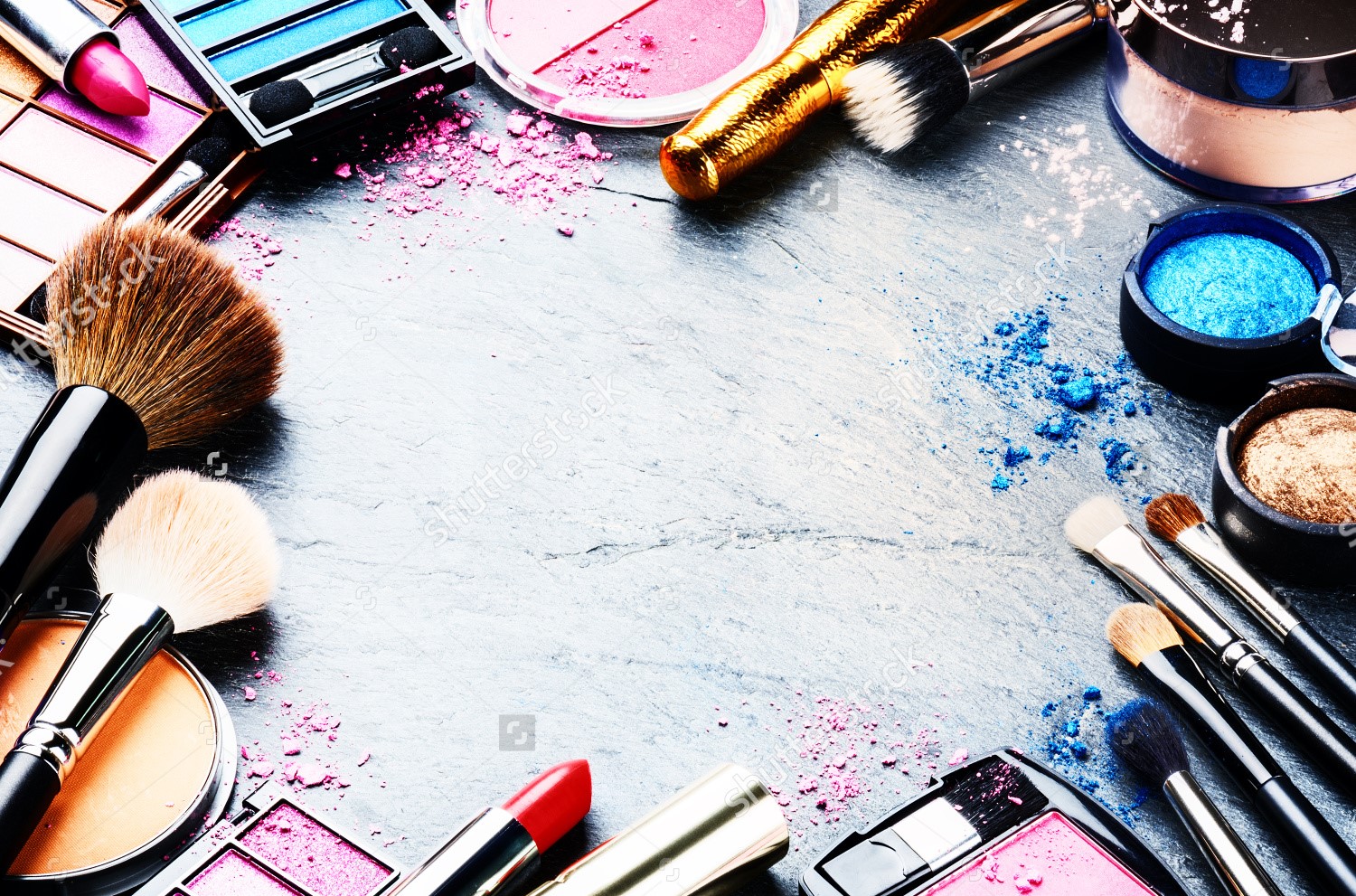 POUNDCAKE
JURGEN ALIAJ , ANTHONY WONG , AJAH PURYEAR , AMY NJUGUNA, TYLER SKEETERS
BIG IDEAS
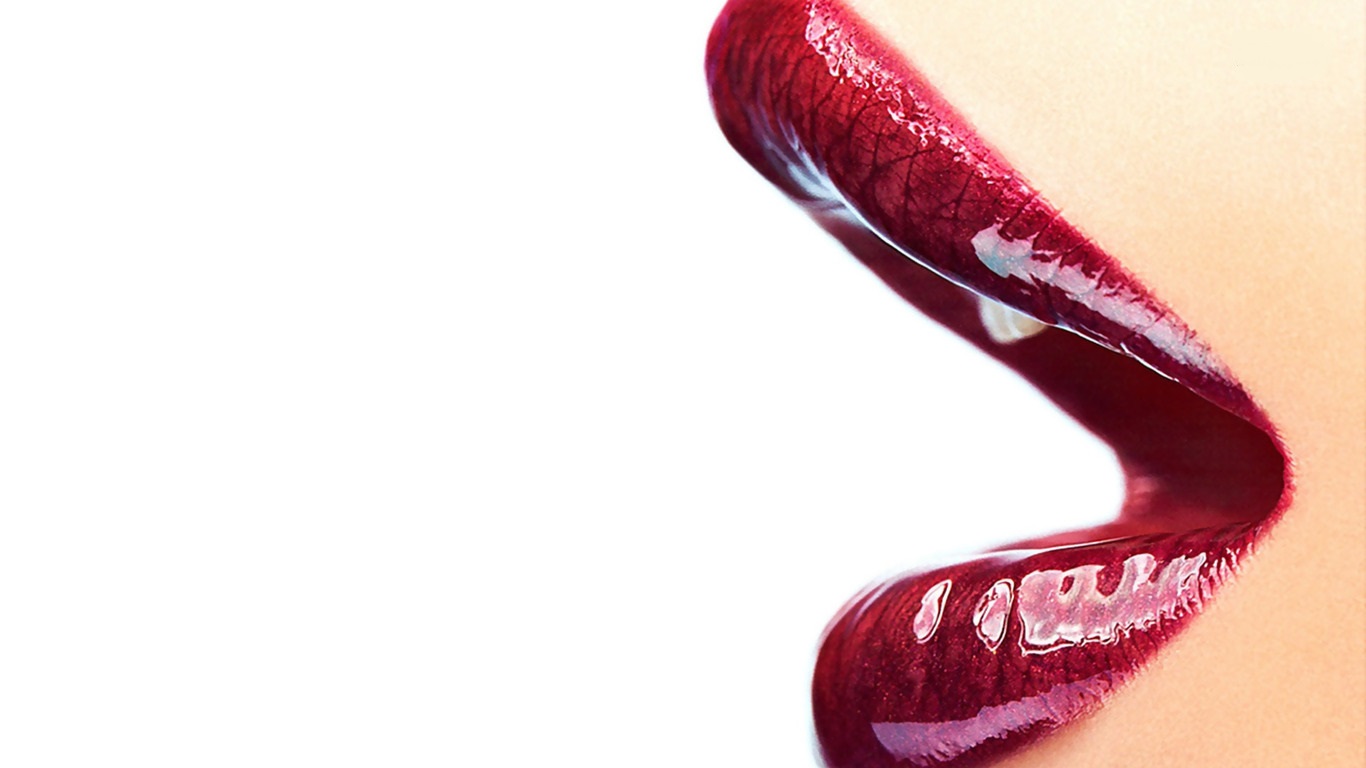 WANTS
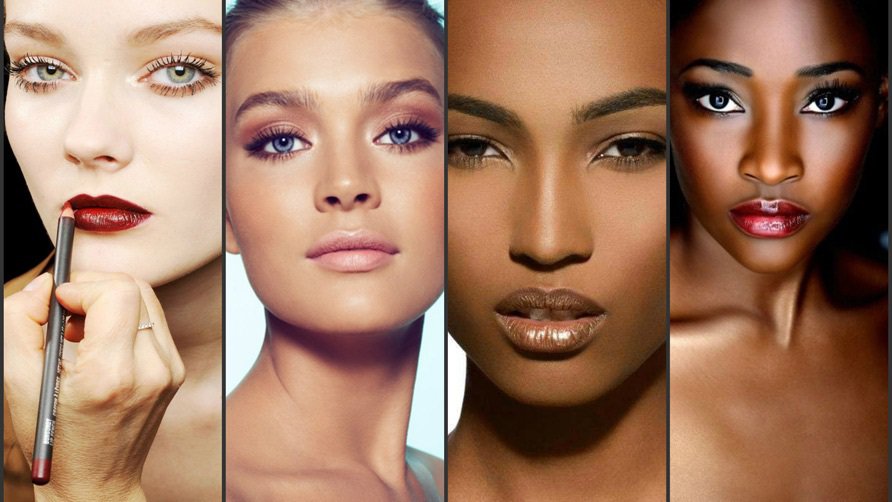 STAKEHOLDERS
Ashley Brown
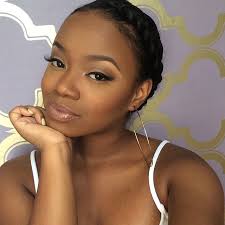 Age: 18
Occupation: Youtuber
Location: New York, New York 
Income: $10,000/year
Education: Still in High School
Hobbies: Hanging with friends, perfecting makeup, recording makeup tutorials
“I want a product that makes me feel confident in my skin”
Naomi Johnson
Age: 25
Occupation: Retail Manager
Location: Langhorne, PA
Marital status: In a relationship
Children: Son
Income: $55,000/year
Education: High School diploma
Hobbies: Painting, girls night
“I need something that is long lasting because I don’t have time to keep reapplying”
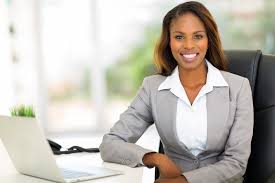 Antonio Smith
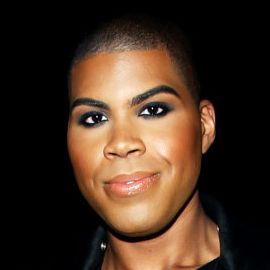 Age: 24
Occupation: HR recruiter
Location: Northern Liberties
Income:$65,000
Education: Bachelor’s Degrees
Hobbies: Travel to Poconos once a month
Want to use a brand that will match his skin tone and also agree with Pound Cake’s views about the LGBTQ+
“The products offered by the current industry does not appeal to me. I'm always looking for a provider to not only match my skin tone but represent ME!”
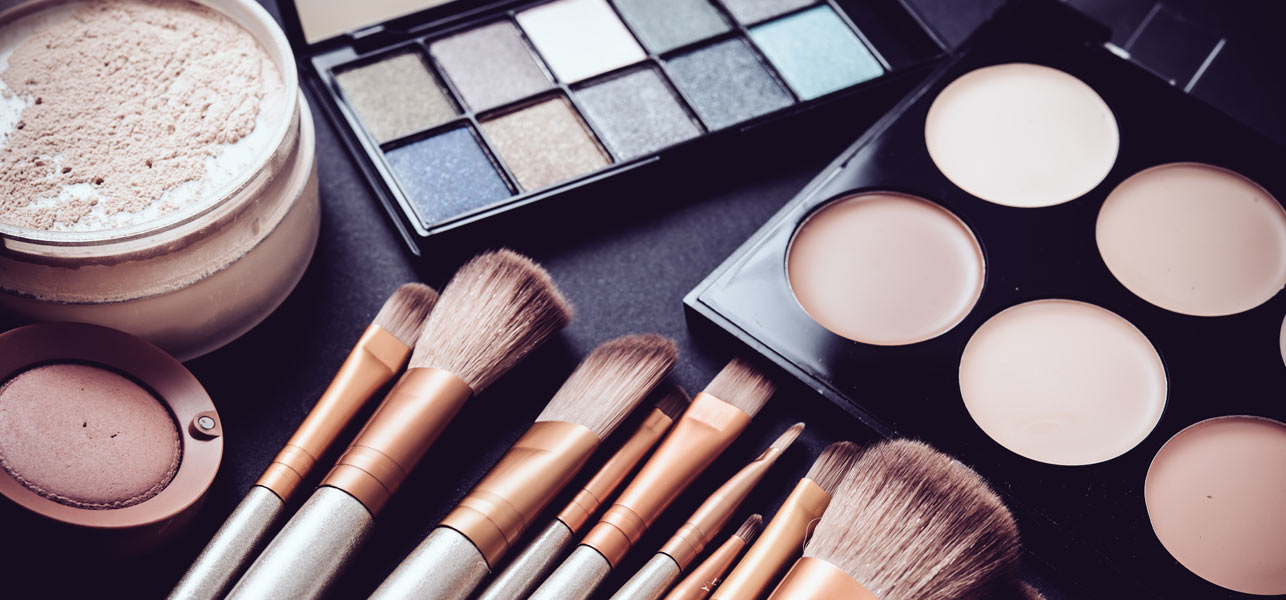 IMPLEMENTATION
WordPress
Web Hosting

Web Developer

Designer

Analytics
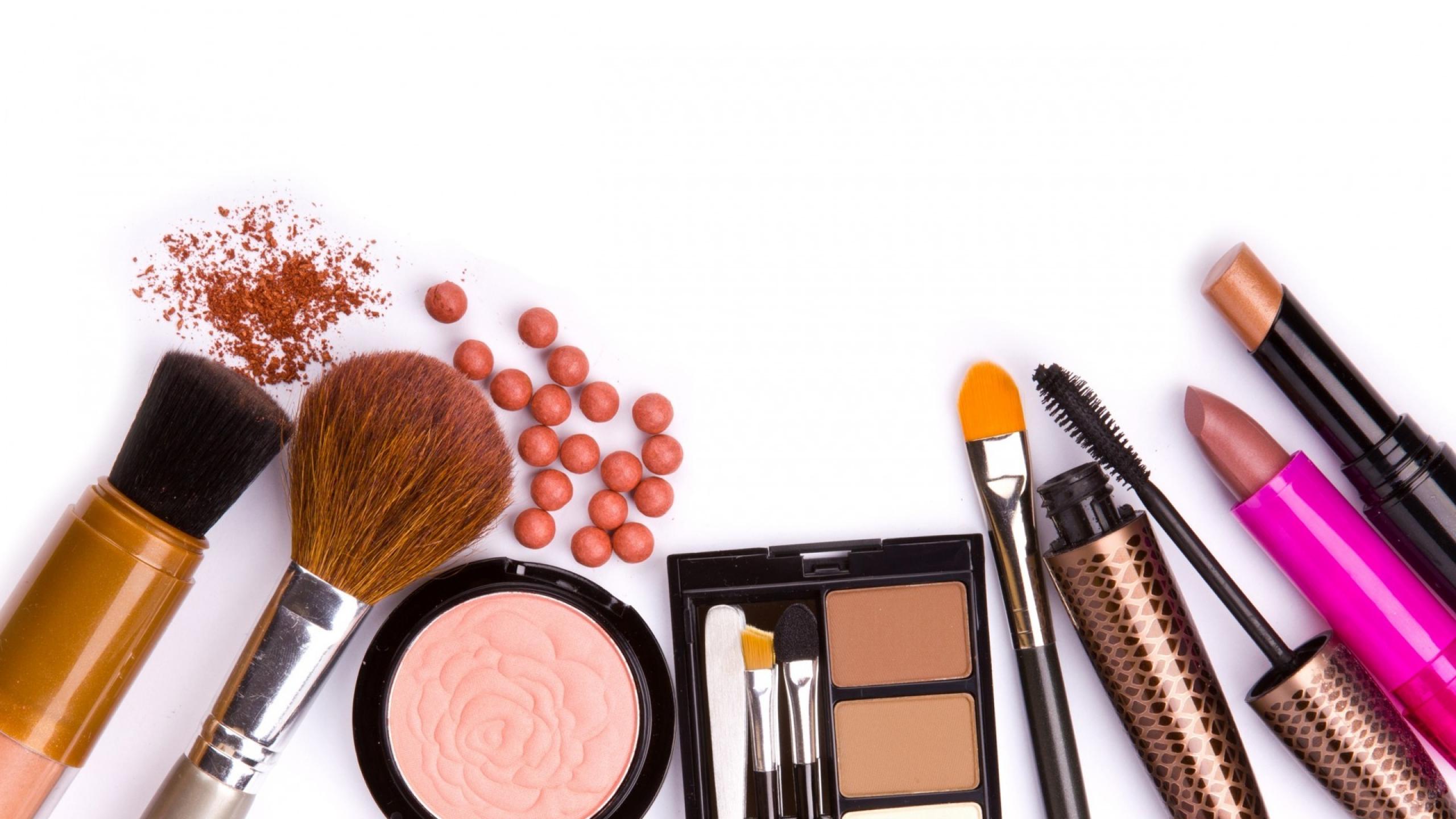 THANK YOU QUESTIONS?